Graphs
Definition of Graph
A graph is an abstract representation of a set of discrete objects where some pairs of the objects are connected by links.
The figure below shows a graph that represents a map of road network that connects a number of cities.







We think of a graph comprising dots (vertices) connected by line segments or curves (edges). We give every dot a label and form the vertex set V out of the labels. If there is a curve connecting dots a and b, we include the edge {a,b} in E.
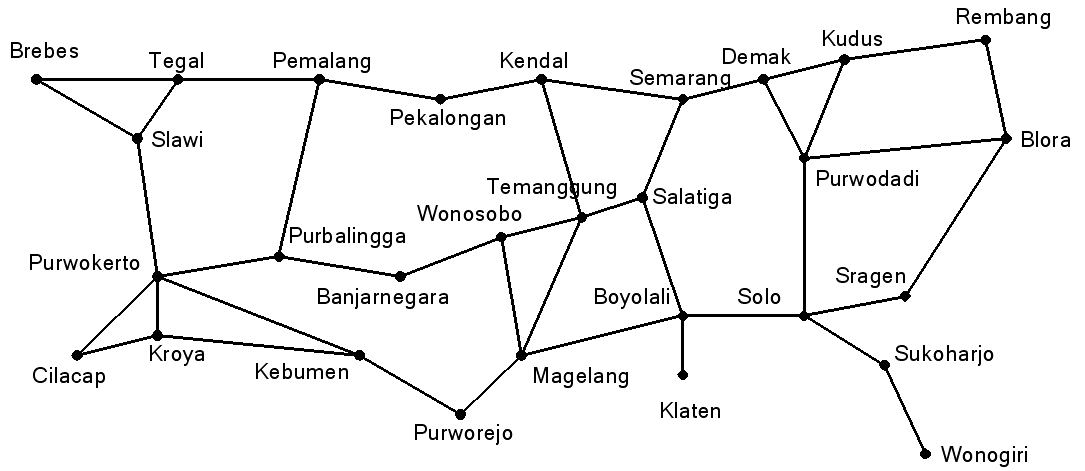 Examples of Graphs
Examples of Graphs
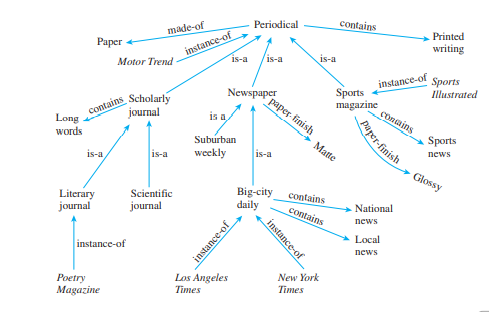 Knowledge Representation Graph
Examples of Graphs
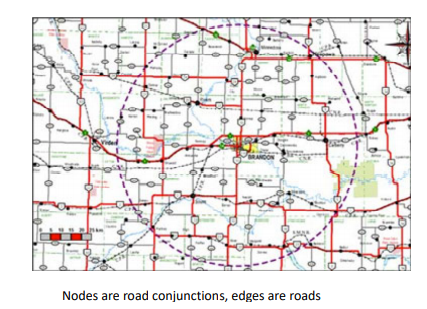 Road Graph
Examples of Graphs
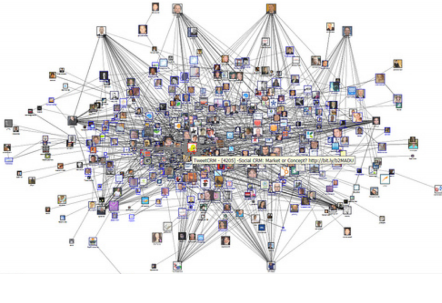 Social Graphs
Basics
Basics
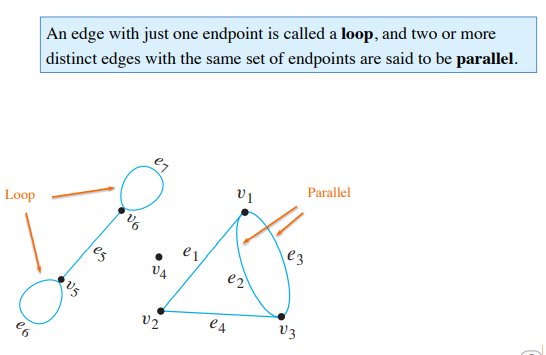 Basics
Two vertices that are connected by an edge are called adjacent; and a vertex that is an endpoint of a loop is said to be adjacent to itself. An edge is said to be incident on each of  its endpoints, and two edges incident on the same endpoint are called adjacent. A vertex on which no edges are incident is called isolated
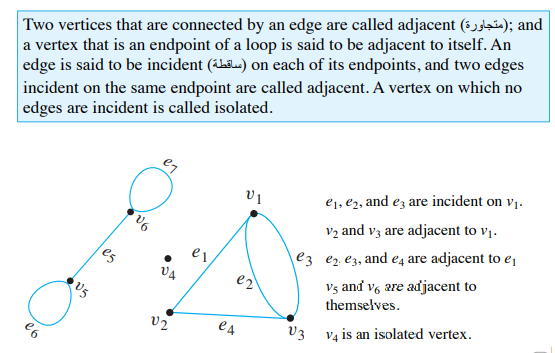 Basics
Example: write the vertex set, the edge set, and provide a table showing the edge-end point function.
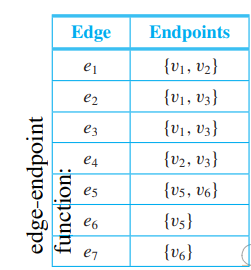 Basics
Same Graphs
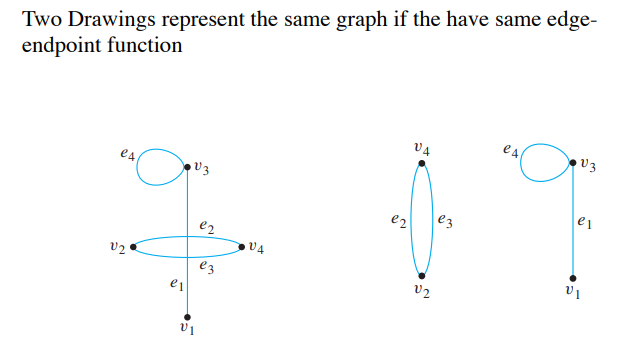 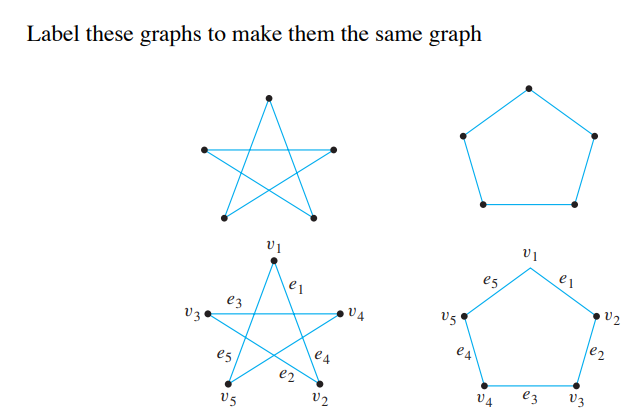 Both drawings are representations of the same graph with edge-point function:
Simple Graphs
Complete Graphs
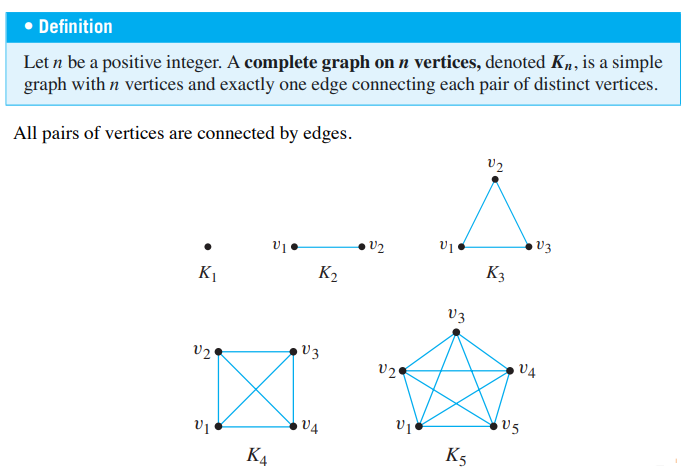 Bipartite Graphs (Bigraphs)
Sub-graphs
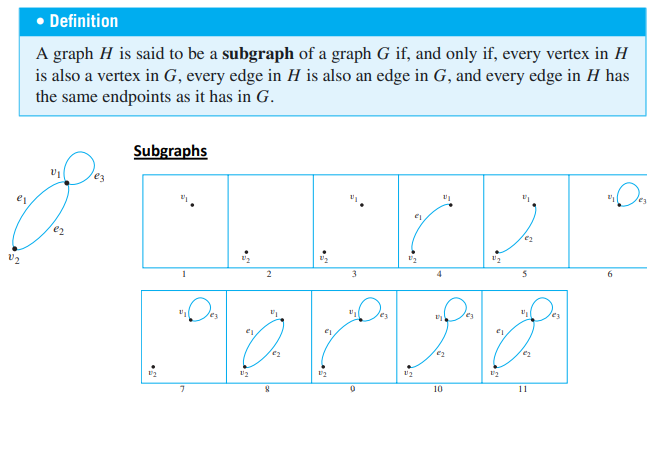 Sub-graphs
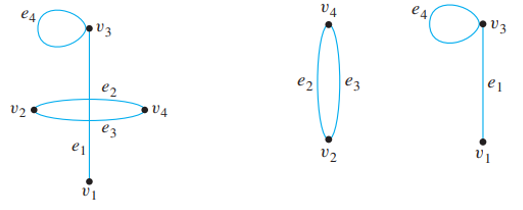 The Concept of Degree
The Concept of Degree
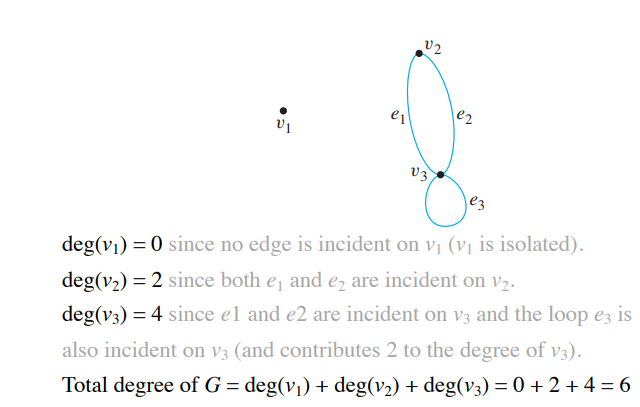 Example:
The Concept of Degree
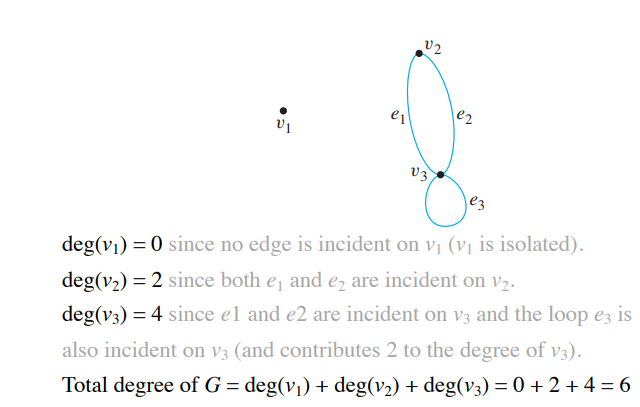 Example:
Can we calculate the graph degree directly? 
Yes, it is (2 * number of edges)